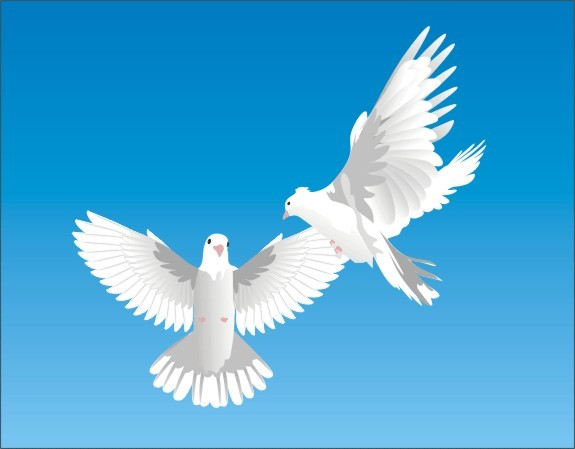 Классный  час
Урок Мира
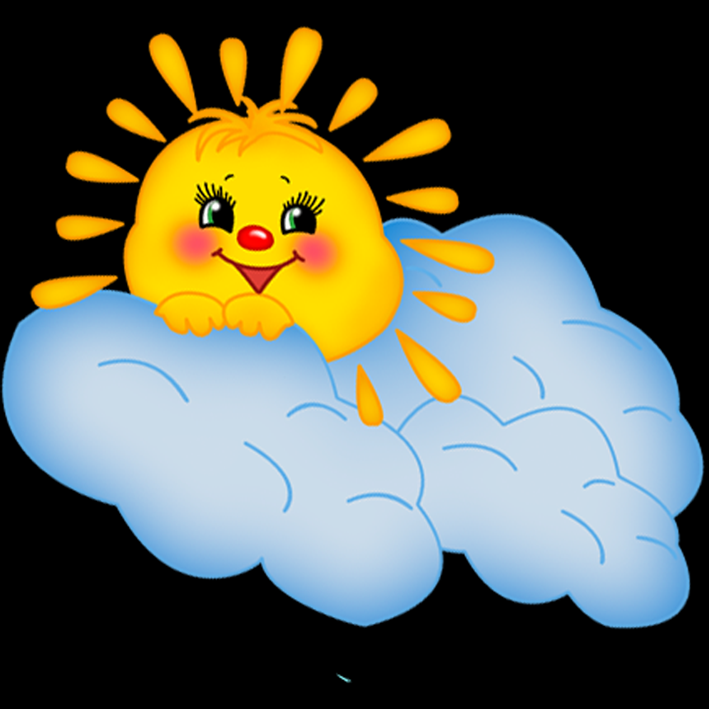 МИР
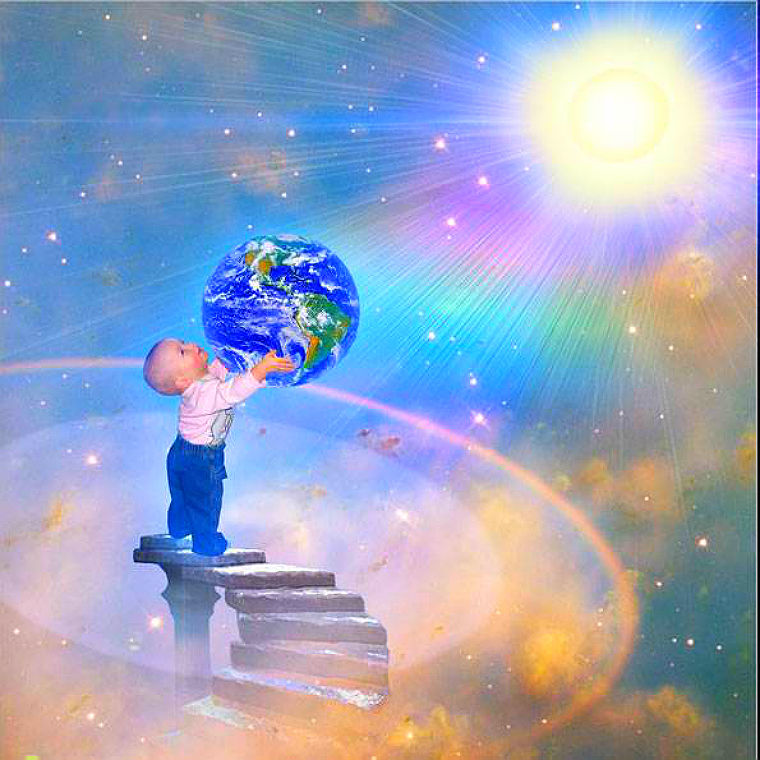 Счастье
Мама
Радость
Жизнь
Дружба
Родина
Дом
Семья
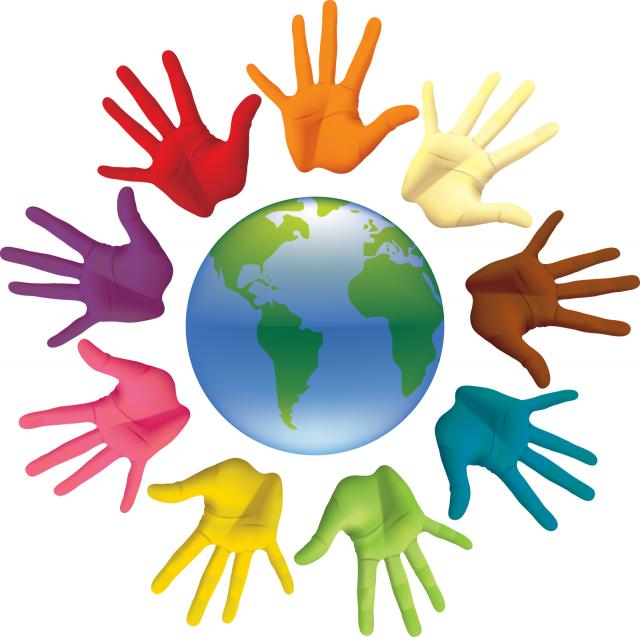 Синквейн
Синквейн – это стихотворение из 5 строк. 
1 строка– существительное (тема синквейна)
2 строка – два прилагательных
3 строка – три глагола
4 строка - фраза из 4-х слов, показывающая отношение к теме
 5 строка - одно слово, подчеркивающее суть разговора.
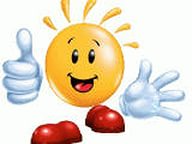 Мир
Красивый, великолепный
Удивляет, поражает, радует
Помогает всем людям дружить 
Счастье
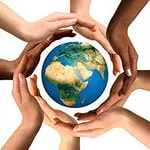 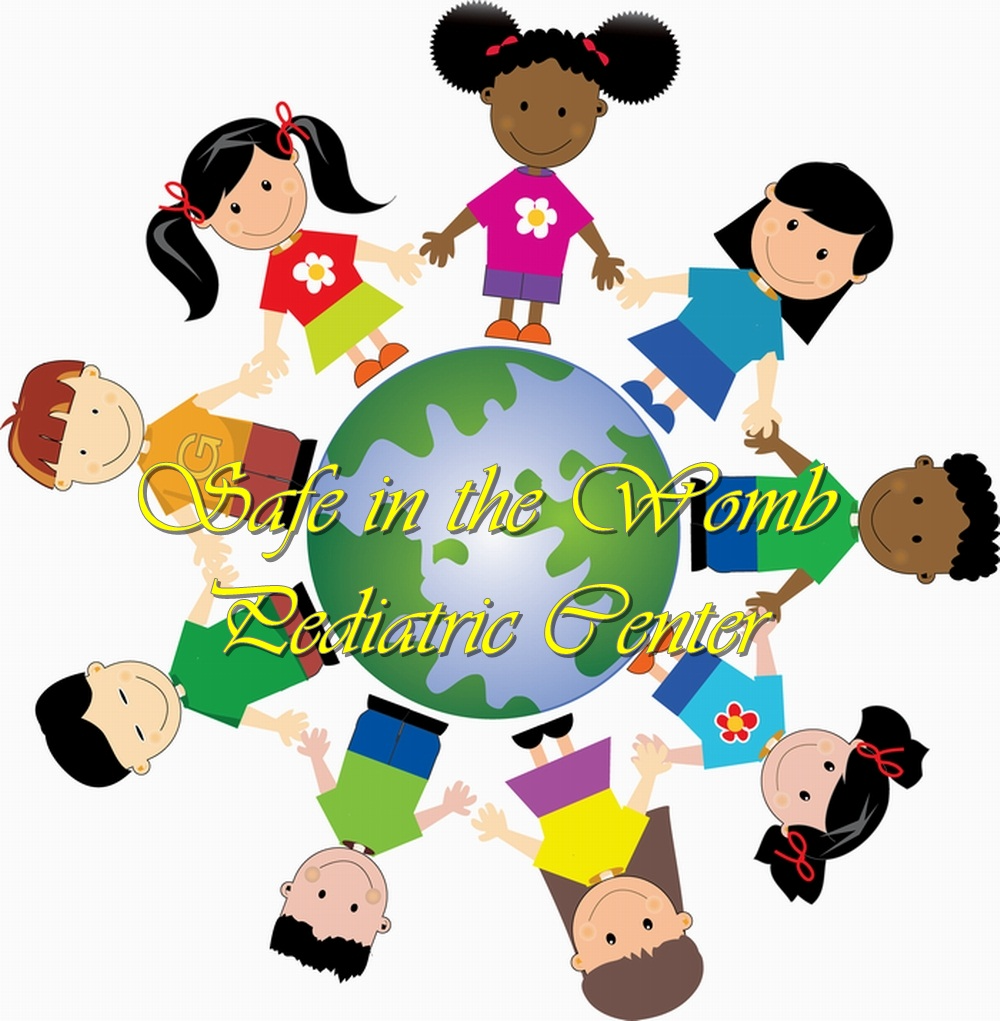